Priority Queues (Heaps)
Efficient implementation of the priority queue ADT
Uses of priority queues
Advanced implementation of priority queues
Motivation
Implementation of a job list for a printer
Jobs should be first-in-first-service.
Generally, jobs sent to a printer are placed on a queue.
However, we need to deal with the following special cases:
one job might be particularly important, so it might be desirable to allow that job to be run as soon as the printer is available.
If, when the printer becomes available, there are several 1-page jobs and one 100-page job, it might be reasonable to make the long job go last, even if it is not the last job submitted.
Need a new data structure!
Motivation
Operating system scheduler in a multi-user environment
Generally a process is allowed to run only for a fixed period of time.
One algorithm uses a queue.
	Jobs are initially placed at the end of the queue. The scheduler will repeatedly take the first job on the queue, run it until either it finishes or its time limit is up, and place it at the end of the queue.
This strategy is generally not appropriate. 
	Very short jobs will seem to take a long time because of the wait involved to run.
In general, it is important that short jobs finish as fast as possible.
Short jobs should have precedence over long jobs.
Furthermore, some jobs that are not short are still very important and should also have precedence.
Need a new data structure!
What is a Priority Queue?
A priority queue is a data structure that allows at least the following two operations:
insert: inserts a data item into the priority queue.
deleteMin: finds, returns, and removes the minimum element in the priority queue
The minimum element is viewed as the data item with the highest priority in the priority queue.
deleteMin
insert
Priority Queue
Basic model of a priority queue
Simple Implementations
Use a simple linked list
Performing insertion at the front in O(1)
Performing deletion of the minimum by traversing the list, which requires O(N) time.
Use a linked list, but insist that the list be kept always sorted
This makes insertions expensive (O(N)) and deleteMins cheap (O(1)).
Use a binary search tree
Performing both insert and deleteMin in O(logN) average-case time.
Using a search tree could be overkill because it supports a host of operations (such as, find, findMax, remove, printTree) that are not required.
Binary Heap
What is a binary heap (briefly called heap) ?
A binary tree that is completely filled, with the possible exception of the bottom level, which is filled from left to right. (Such a tree is known as a complete binary tree.)
For every node x, the key in the parent of x is smaller than (or equal to) the key in x, with the exception of the root. (heap-order property)
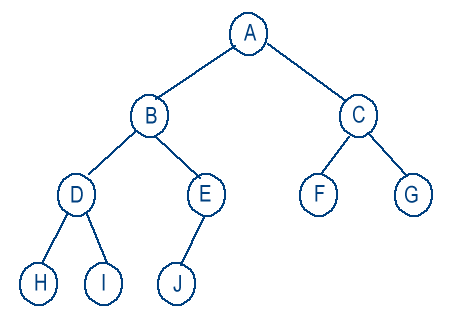 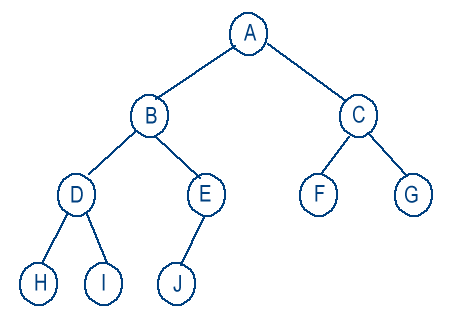 1
2
3
4
5
6
7
8
9
10
Complete Binary Trees
The height of a complete binary tree is logN, which is clearly O(logN).
A complete binary tree of height h has between 2h and 2h+1-1 nodes. (using proof by induction)
An array implementation
A complete binary tree can be represented in an array and no links are necessary.
For any element in array position j,
The left child is in position 2j
The right child is in the cell after 
	the left child (2j+1)
The parent is in position j/2
The only problem with this implementation
	is  that an estimate of the maximum
	heap size is required in advance, 
	but typically this is not a problem 
	(and we can resize if needed).
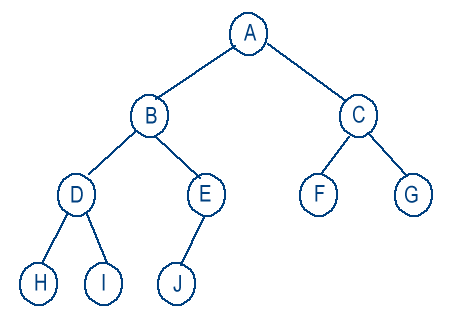 B
C
D
E
F
G
H
I
J
A
0
1
2
3
4
5
6
7
8
9
10
11
12
Class Interface for Binary Heap
A heap data structure will, then, consist of an array (of Comparable objects) and an integer representing the current heap size.
 template <class comparable>
  class BinaryHeap
  {
      public:
          explicit BinaryHeap   (int capacity =100);
          bool isEmpty ( ) const;
          bool isFull ( ) const;
          const Comparable & findMin ( ) const;
 
          void insert ( const Comparable & x);
          void deleteMin ( );                                  // removes the minimum.
          void deleteMin ( Comparable & minItem); // removes the minimum and stores the removed value 
					   // in an object passed by reference. 
          void makeEmpty ( );
 
       private
          int currentSize;                         // Number of elements in heap
          vector <Comparable> array;     // The heap array
          void buildHeap ( );                   // Establish a heap from an arbitrary arrangement of items.
          void percolateDown ( int hole); // Internal method to percolate down in the heap.
    };                                                // hole is the index at which the percolate begins.
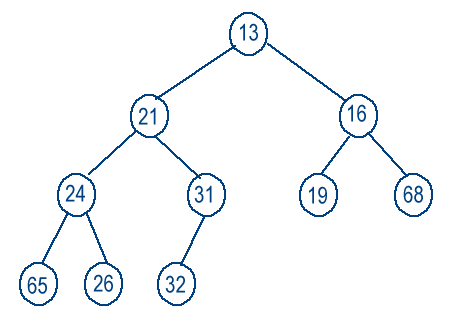 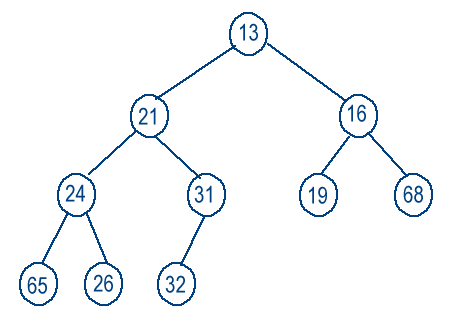 21
31
31
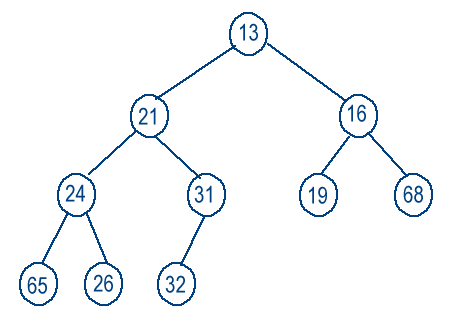 14
21
31
Basic Heap Operations - Insert
Create a hole in the next available location (to make sure that the tree is a complete binary tree).
If X can be placed in the hole without violating heap order, then we do so and are done.
Otherwise we slide the element that is in the hole’s parent node into the hole, thus bubbling the hole up toward the root.
Continue this process until X can be placed in the hole.
	for example: insert 14
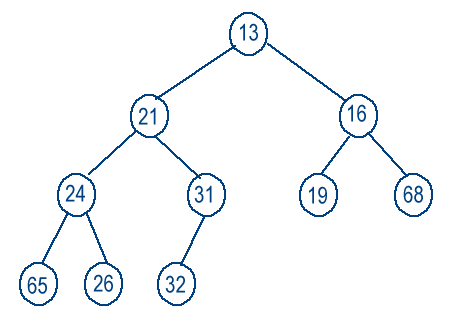 The element of the parent node of the hole
1
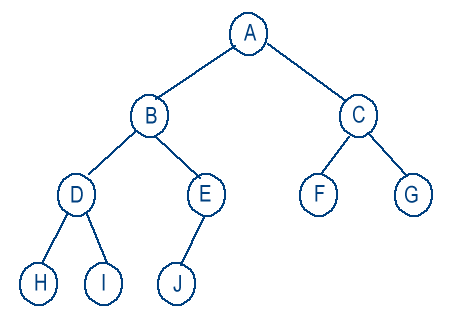 2
3
Move up to its parent
4
5
6
7
hole = 1 means we have reached the root.
8
9
10
B
C
D
E
F
G
H
I
J
A
0
1
2
3
4
5
6
7
8
9
10
12
11
Basic Heap Operations - Insert
C++ code for the insert method
/**
 * Insert item x into the binary heap, maintaining heap order.
 * Duplicates are allowed.
 * Throw Overflow if container if full.
 */
template <class Comparable>
void BinaryHeap <Comparable> : : insert (const Comparable & x)
{   if isFull ( ))
             throw Overflow();
       //percolate up
       int hole = ++currentSize;  // create a hole in the next available location.
       for ( ; hole>1 && x <array[hole/2]; hole /=2)    // do the “bubbling” process up to the root to make sure 
             array[hole]=array[hole/2];                         // that the smaller element is moved up.
       array[hole]=x;
  }
Do we really have to check hole>1 in each iteration of the loop?
We can put a very small value in position 0 in order to make the loop terminate. This value must be guaranteed to be smaller than (or equal to) any element in the heap.
Running Time of insert
The running of insert in the worst case is O(logN)
In the case that the element to be inserted is the new minimum and is percolated all the way to the root.
The height of the heap is logN = O(logN)
On average, the percolation terminates early; it has been proven that 2.607 comparisons are required on average to perform an insert.
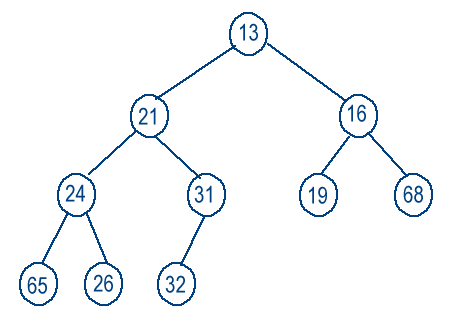 14
19
21
31
Basic Heap Operations - deleteMin
Find the minimum is easy; the minimum element is always at the root.
How to remove the minimum element?
When the minimum is removed, a hole is create at the root.
Since the heap now becomes one smaller, it follows that the last element  X in the heap must move somewhere in the heap.
Check if X can be placed in the hole
If not, we slide the smaller of the hole’s children into the hole, thus pushing the hole down one level.
Repeat this step until X can be place in the hole.
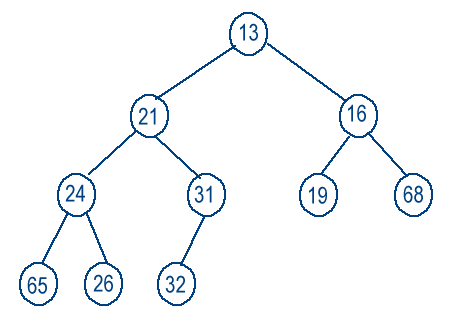 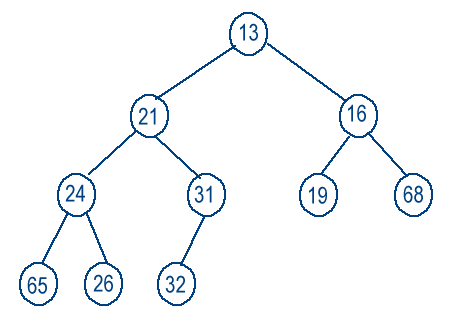 14
14
14
21
19
21
19
31
31
19
19
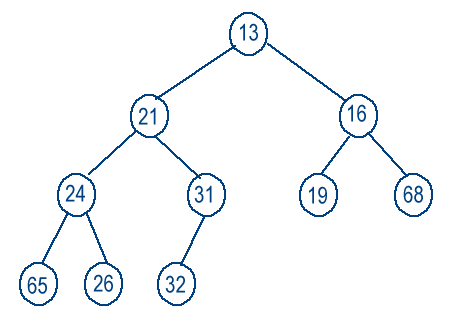 14
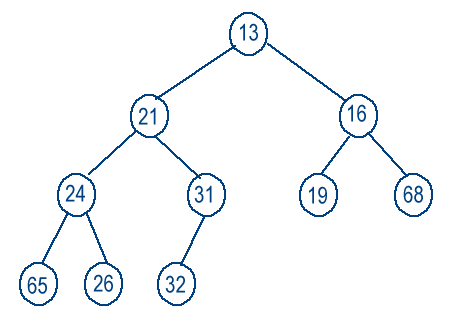 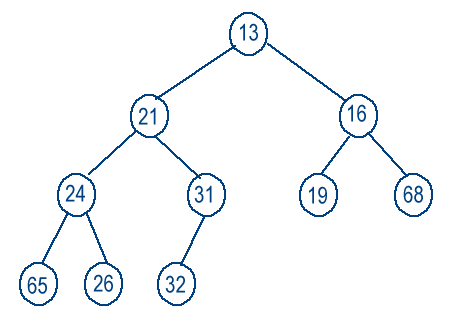 14
14
19
14
14
14
21
21
26
21
26
31
31
31
Basic Heap Operations - deleteMin
For example:
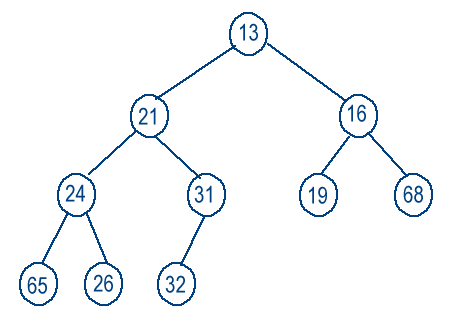 14
19
21
31
Basic Heap Operations - deleteMin
C++ code for deleteMin
   /**
	 * Remove the smallest item from the binary heap
	 * and place it in minItem. Throw Underflow if empty.
	 */
   template <class Comparable>
   void BinaryHeap <Comparable> : :deletMin (Comparable & minItem)
   { if (isEmpty ( ) )
          throw Underflow();

      minItem=array[1];            // the minimum element is always in the root.
      array[1]=array[currentSize--};  // place the last element in the root.
      percolateDown (1);  // push this element down to the appropriate place.
   }
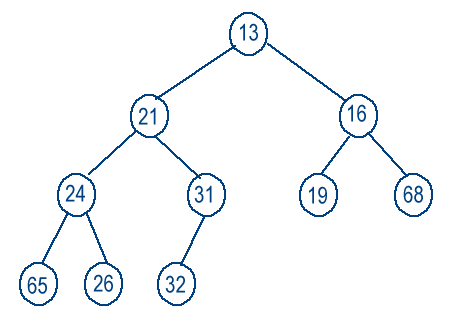 14
14
21
19
31
19
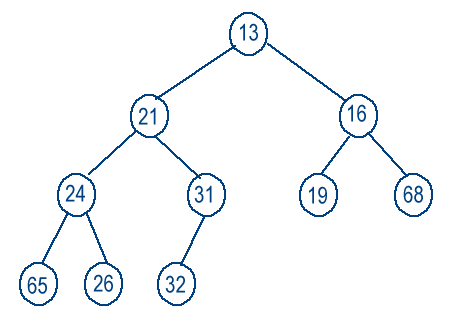 14
14
21
26
31
Basic Heap Operations - deleteMin
C++ code for percolateDown
   /**
	 * Internal method to percolate down in the heap.
	 * hole is the index at which the percolate begins
	 */
template <class Comparable>
void BinaryHeap<Comparable> : : percolateDown (int hole)
{ int child;
   Comparable tmp = array [hole];  // the element we need to push down to the heap.
   for ( ; hole * 2 <=currentSize; hole=child)
   {  child = hole * 2;   // go to the left child.
       if (child!=currentSize && array[child+1] < array [child]) 
		   child++;        // decide which child is smaller
       if (array[child]<tmp)
            array[hole]=array[child];    // percolate down
       else
            break;        // find the appropriate place for X = tmp. 
     }
   array[hole]=tmp;
 }
Running Time - deleteMin
The worst-case running time for deleteMin is O(logN).
On average, the element that is placed at the root is percolated almost to the bottom of the heap (which is the level it came from), so the average running time is O(logN).
A
B
C
D
A
B
C
D
A
B
C
D
Priority Queues (Review)
A priority queue is a data structure that allows at least the following two operations:
insert: inserts a data item into the priority queue.
deleteMin: finds, returns, and removes the minimum element in the priority queue
The minimum element is viewed as the data item with the highest priority in the priority queue.
Binary heap 
Complete binary tree: a binary tree that is completely filled, with the possible exception of the bottom level, which is filled from left to right. 
Heap-order property: for every node x, the key in the parent of x is smaller than (or equal to) the key in x, with the exception of the root.
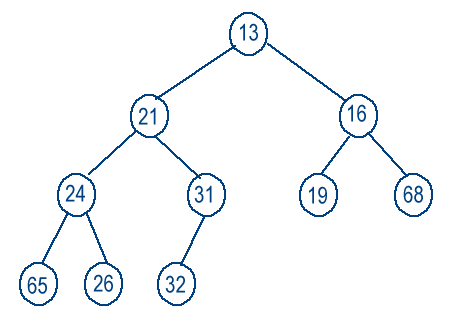 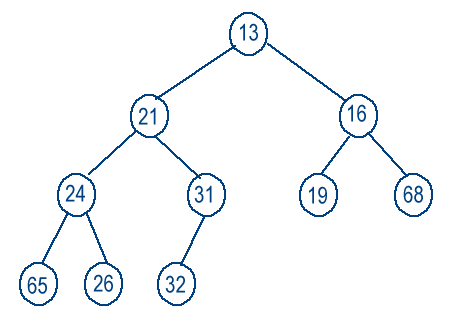 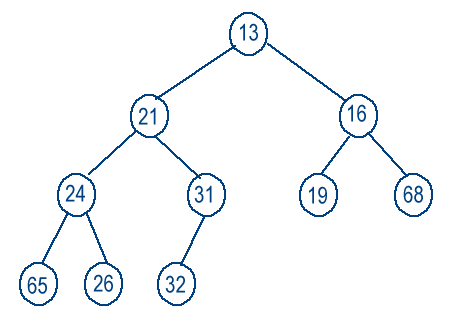 14
14
14
14
21
19
19
21
21
19
31
31
31
1
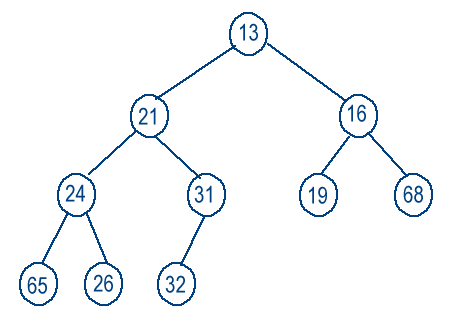 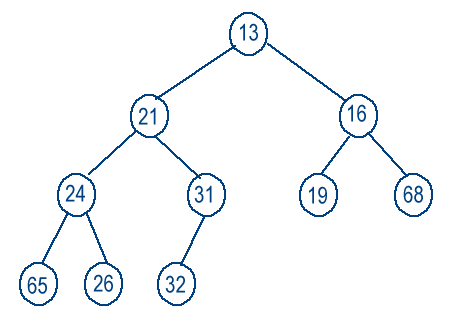 2
3
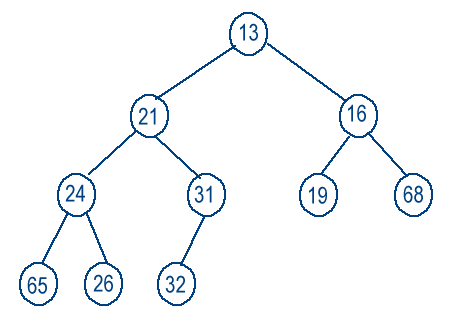 19
19
21
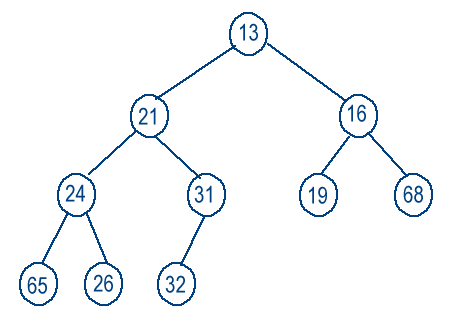 14
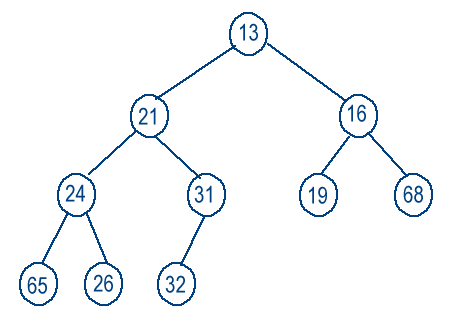 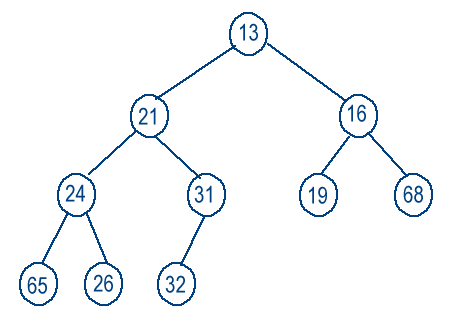 4
5
6
7
14
14
31
19
14
31
14
14
8
9
10
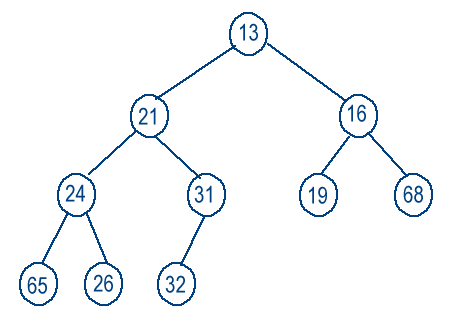 21
21
26
21
26
14
Insert 14
deleteMin
31
31
31
21
31
Priority Queues (Review)
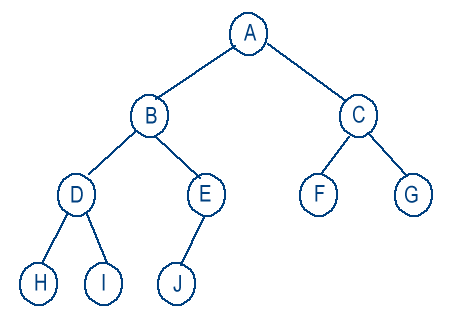 A heap can be implemented using an array.
For any element in array position j,
The left child is in position 2j
The right child is in the cell after the left child (2j+1)
The parent is in position j/2
Insert data item X:
Create a hole in the next available location (to make sure that the tree is a complete binary tree).
Percolate the hole up toward the root so that X can be placed in the hole (to keep the heap-order property).
deleteMin:
Remove the element in the root and create a hole in the root.
Percolate the hole down so that the last element in the heap can be placed in the hole.
B
C
D
E
F
G
H
I
J
A
0
1
2
3
4
5
6
7
8
9
10
11
12
150
80
40
30
10
70
110
100
20
90
60
50
120
140
130
50
120
60
140
130
80
40
30
10
70
110
100
20
90
150
13
14
1
2
3
4
5
6
7
8
9
10
11
12
15
0
Build a Heap
How to build a heap for N elements?
build a complete binary tree first 
	ignore the heap-order property at the moment 
apply percolate down for each node starting at the last non-leaf node.
Example(s): build a heap for 150, 80, 40,30,10,70, 110, 100, 20, 90, 60, 50, 120, 140, 130 
Build a complete binary tree
For any element in array position j,
The left child is in position 2j
The right child is in the cell after the left child (2j+1)
The parent is in position j/2
150
80
40
30
10
70
110
100
20
90
60
50
120
140
130
150
80
40
30
10
70
110
100
20
90
60
50
120
140
130
70
150
80
40
30
10
50
110
100
20
90
60
70
120
140
130
10
150
80
40
30
10
50
110
100
20
90
60
70
120
140
130
30
Build a Heap
Example(s): build a heap for 150, 80, 40,30,10,70, 110, 100, 20, 90, 60, 50, 120, 140, 130 
apply percolate down for each node starting at the last non-leaf node
Percolate 70
Percolate 110
Percolate 10
Percolate 30
150
80
40
20
10
50
110
100
30
90
60
70
120
140
130
40
150
80
40
20
10
50
110
100
30
90
60
70
120
140
130
80
150
10
40
20
80
50
110
100
30
90
60
70
120
140
130
Build a Heap
Example(s): build a heap for 150, 80, 40,30,10,70, 110, 100, 20, 90, 60, 50, 120, 140, 130 
apply percolate down for each node starting at the last non-leaf node
Percolate 40
Percolate 80
10
150
40
20
60
50
110
100
30
90
80
70
120
140
130
10
20
40
150
60
50
110
100
30
90
80
70
120
140
130
10
20
40
30
60
50
110
100
150
90
80
70
120
140
130
150
10
40
20
60
50
110
100
30
90
80
70
120
140
130
150
Build a Heap
Example(s): build a heap for 150, 80, 40,30,10,70, 110, 100, 20, 90, 60, 50, 120, 140, 130 
apply percolate down for each node starting at the last non-leaf node
Percolate 150
150
80
40
30
10
70
110
100
20
90
60
50
120
140
130
50
120
60
140
130
80
40
30
10
70
110
100
20
90
150
13
14
1
2
3
4
5
6
7
8
9
10
11
12
15
0
C++ code for buildHeap
/**
  * Establish heap order property from an arbitrary arrangement of items.
  * Runs in linear time.
  */
 template <class Comparable>
  void BinaryHeap <comparable> : : buildHeap ( )
  {  
	for (int i=currentSize/2; i>0; i--)
            percolateDown (i);
   }
Percolate down non-leaf
nodes one by one until
the root is percolated 
down.
The last non-leaf node in 
the complete binary tree.
150
10
40
20
60
50
110
100
30
90
80
70
120
140
130
150
10
20
40
30
60
50
110
100
150
90
80
70
120
140
130
Performance of buildHeap
The running time of buildHeap is O(N).
Why?
Each non-leaf node may percolate down to a leaf.
The number of edges that one non-leaf node traverses down to a leaf is at most its height. 
When a non-leaf node percolates down along one edge, we need to make two comparisons.
One to find the smaller child
One to compare the smaller child with the node.
The total number of comparisons we need to build the heap is bounded by the the sum of the heights of all the nodes in the heap.
The height of a node is the length of the
Longest path from that node to a leaf.
150
10
40
20
60
50
110
100
30
90
80
70
120
140
130
150
10
20
40
30
60
50
110
100
150
90
80
70
120
140
130
Performance of buildHeap
Why? (cont.)
Estimate the sum of the heights of all the nodes in the heap. Assume the heap consists of N nodes. The height of the heap is h =  logN .
The heap consists of 1 node at height h (root)
2 nodes at height h-1
22 nodes at height h-2
23 nodes at height h-3
……..
2i nodes at height h-i
The sum of the heights of all the nodes in the heap, 

We can prove that S = O(N).

The total number of comparisons is O(N).
The running time is O(N).
10
20
40
30
60
50
110
100
150
90
80
70
120
140
130
50
120
60
140
130
80
40
30
10
70
110
100
20
90
150
13
14
1
2
3
4
5
6
7
8
9
10
11
12
15
0
The Selection Problem (1)
The problem: Given a list of N elements and an integer k, the selection problem asks to find the k th smallest element.
A naïve algorithm is to sort the N elements using a simple sorting algorithm, and then pick up the k th smallest element, which takes O(N2) time.
A better algorithm using heap
Apply the buildHeap algorithm to the list of N elements.
Perform k deleteMin operations. 
The last element extracted from the heap is our answer.
10
20
40
30
60
50
110
100
150
90
80
70
120
140
130
50
120
60
140
130
80
40
30
10
70
110
100
20
90
150
13
14
1
2
3
4
5
6
7
8
9
10
11
12
15
0
Examples for the Selection Problem (1)
Find the 4th smallest element in 150, 80, 40,30,10,70, 110, 100, 20, 90, 60, 50, 120, 140, 130 
Apply the buildHeap algorithm
10
20
40
30
60
50
110
100
150
90
80
70
120
140
130
130
20
40
30
60
50
110
100
150
90
80
70
120
140
20
130
40
30
60
50
110
100
150
90
80
70
120
140
20
30
40
130
60
50
110
100
150
90
80
70
120
140
20
30
40
100
60
50
110
130
150
90
80
70
120
140
140
30
40
100
60
50
110
130
150
90
80
70
120
30
140
40
100
60
50
110
130
150
90
80
70
120
30
60
40
100
140
50
110
130
150
90
80
70
120
30
60
40
100
80
50
110
130
150
90
140
70
120
120
60
40
100
80
50
110
130
150
90
140
70
40
60
120
100
80
50
110
130
150
90
140
70
40
60
50
100
80
120
110
130
150
90
140
70
40
60
50
100
80
70
110
130
150
90
140
120
120
60
50
100
80
70
110
130
150
90
140
50
60
120
100
80
70
110
130
150
90
140
50
60
70
100
80
120
110
130
150
90
140
Examples for the Selection Problem (1)
Find the 4th smallest element in 150, 80, 40,30,10,70, 110, 100, 20, 90, 60, 50, 120, 140, 130 
Perform 4 deleteMin operations
Remove 20
Remove 10
Remove 40
Remove 30
Running Time
To construct the heap using buildHeap takes O(N) time.
Each deleteMin takes O(logN) time; k deleteMins take O(klogN) time. 
The total running time is O(N+klogN).
The Selection Problem (2)
The problem: Given a list of N elements and an integer k, the selection problem asks to find the k th largest element.
Notice that although finding the minimum can be performed in constant time, a heap designed to find the minimum element is of no help in finding the maximum element.
In fact, a heap has very little ordering information, so there is no way to find any particular element without a linear scan through the entire heap.
The Selection Problem (2)
The problem: Given a list of N elements and an integer k, the selection problem asks to find the k th largest element.
The algorithm:
Read in the first k elements in the list and build a heap for these k elements.
	Obviously, the kth largest element of these k elements, denoted by Sk, is the smallest element of these k elements. Sk is in the root node.
When a new element is read it is compared with Sk.
If the new element is larger, then it replace Sk in the heap. The heap will then have a new smallest element Sk, which may or may not be the newly added element.
At the end of the input, we find the smallest element in the heap and return it as the answer.
10
20
40
30
60
50
110
100
150
90
80
70
Examples for the Selection Problem (2)
Find the 12th largest element in 150, 80, 40,30,10,70, 110, 100, 20, 90, 60, 50, 120, 140, 130
Construct a heap for the first 12th elements 
	The 12th largest element is the smallest element in the heap.
50
120
60
140
130
80
40
30
10
70
110
100
20
90
150
13
14
1
2
3
4
5
6
7
8
9
10
11
12
15
0
50
120
60
140
130
80
40
30
10
70
110
100
20
90
150
10
20
40
30
60
50
110
100
150
90
80
70
120
20
40
30
60
50
110
100
150
90
80
70
20
120
40
30
60
50
110
100
150
90
80
70
20
30
40
120
60
50
110
100
150
90
80
70
20
30
40
100
60
50
110
120
150
90
80
70
13
14
1
2
3
4
5
6
7
8
9
10
11
12
15
0
Examples for the Selection Problem (2)
Find the 12th largest element in 150, 80, 40,30,10,70, 110, 100, 20, 90, 60, 50, 120, 140, 130
Read in 120, 140, 130 one by one and compare it with the smallest element in the heap.
Read in 120
Replace 10 with 120
Percolate 120 down to find the
  smallest element in the heap, 
  that is the 12th largest element
  in the first 13 elements in the 
  list.
50
120
60
140
130
80
40
30
10
70
110
100
20
90
150
20
30
40
100
60
50
110
120
150
90
80
70
140
30
40
100
60
50
110
120
150
90
80
70
30
140
40
100
60
50
110
120
150
90
80
70
30
60
40
100
140
50
110
120
150
90
80
70
30
60
40
100
80
50
110
120
150
90
140
70
13
14
1
2
3
4
5
6
7
8
9
10
11
12
15
0
Examples for the Selection Problem (2)
Find the 12th largest element in 150, 80, 40,30,10,70, 110, 100, 20, 90, 60, 50, 120, 140, 130
Read in 120, 140, 130 one by one and compare it with the smallest element in the heap.
Read in 140
Replace 20 with 140
Percolate 140 down to find the
  smallest element in the heap, 
  that is the 12th largest element
  in the first 14 elements in the 
  list.
50
120
60
140
130
80
40
30
10
70
110
100
20
90
150
30
60
40
100
80
50
110
120
150
90
140
70
130
60
40
100
80
50
110
120
150
90
140
70
40
60
130
100
80
50
110
120
150
90
140
70
40
60
50
100
80
130
110
120
150
90
140
70
40
60
50
100
80
70
110
120
150
90
140
130
13
14
1
2
3
4
5
6
7
8
9
10
11
12
15
0
Examples for the Selection Problem (2)
Find the 12th largest element in 150, 80, 40,30,10,70, 110, 100, 20, 90, 60, 50, 120, 140, 130
Read in 120, 140, 130 one by one and compare it with the smallest element in the heap.
Read in 130
Replace 30 with 130
Percolate 130 down to find the
  smallest element in the heap, 
  that is the 12th largest element
  in the first 15 elements in the 
  list.
Running Time
It take O(k) time to build a heap for the first k elements in the list.
We need to compare the last N-k elements one by one with the smallest element in the heap. To delete the smallest element in the heap and insert a new element if this is necessary takes O(logk) time. Totally, it takes O((N-k)logk) time.
The running time is O(k + (N-k)logk) = O(Nlogk)
10
20
40
30
60
90
Leftist Heaps
Binary heaps support:
Insert: worst-case running time O(logN); average-case running time O(1).
deleteMin: worst-case running time O(logN); average-case running time O(logN); 
Binary heaps cannot support merging efficiently (O(N)).
A link-based data structure, called leftist heap, efficiently supports merging (O(logN)).
We define the null path length, npl(X), of any node X in a binary tree to be the length of the shortest path from X to a node without two children. npl(NULL) = -1.
The null path length of any node is 1 
	more than the minimum of the null 
	path lengths of its children.
1
1
0
A path from node n1 to nk
is defined as a sequence of
nodes n1, n2, …, nk such 
that ni is the parent of ni+1
for 1 <= i < k,
0
0
0
1
1
10
20
40
30
60
90
10
20
40
30
60
90
80
1
0
1
0
0
0
1
0
0
0
0
What is a Leftist Heap?
A binary tree
The leftist heap property: for every node X in the heap, the null path length of the left child is at least as large as that of the right child.
The heap-order property: for every node x, the key in the parent of x is smaller than (or equal to) the key in x, with the exception of the root.
3
6
10
12
7
21
14
18
24
8
37
18
23
17
33
26
Leftist Heap Property
The leftist heap property: for every node X in the heap, the null path length of the left child is at least as large as that of the right child.
This property does not ensure that the tree is balanced, because it clearly biases the tree to get deep toward the left.
 Leftist heaps may consist of a long path of left nodes; the right path ought to be short.
3
6
10
12
7
21
14
18
24
8
37
18
23
17
33
26
Length of Right Path
Theorem: A leftist tree with r nodes on the right path must have at least 2r-1 nodes.
Proof by induction (p. 230)
The right path of a binary tree is the path from the root to the right most node.
A leftist tree of N nodes has a right path containing 
	at most log(N+1) nodes.
The general idea for the leftist heap
	operations is to perform all the work
	on the right path, which is guaranteed
	to be short.
The problem is that performing inserts
	and merges on the right path could
	destroy the leftist heap property. So,
	we need to restore the property.
3
10
8
21
14
17
23
26
6
12
7
18
24
37
18
33
Leftist Heap Operations  merge
The fundamental operation on leftist heaps is merging.
A recursive solution: merge H1 and H2
If either of the two heaps is empty, then we can return the other heap. Otherwise,
First Step: recursively merge the heap with the larger root with the right subheap of the heap with smaller root.
H2
H1
2
1
6
12
7
18
24
8
37
33
17
26
3
6
10
12
7
21
14
18
24
8
37
23
17
33
26
3
10
21
14
23
18
18
Recursive Solution for merge
Assume the recursive call returns the leftist heap below (it is reasonable to assume that the resulting tree is a leftist heap, because it was obtained via a recursive step).
8
17
H1
26
attach to H1 as its right child
Obtained by merging H2 
with the right child of H1
The resulting heap satisfies the heap-order property.
 The root may not satisfy the the leftist property, but the 
   remainder of the tree must be leftist. 
 The right subtree of the root is leftist, because of the recursive step.
 The left subtree of the root has not changed, so it too must still 
   be leftist. 
 We only need to fix the root.
2
1
6
10
12
7
21
14
18
24
8
37
23
17
33
26
3
6
10
12
7
21
14
18
24
8
37
23
17
33
26
3
18
18
Recursive Solution for merge
Second Step:  Attach the leftist subheap returned by the recursive call as the right child of the root of the heap with smaller root.
Third Step: If the resulting heap is not leftist, swap the root’s left and right children.
2
1
C++ Code for merge
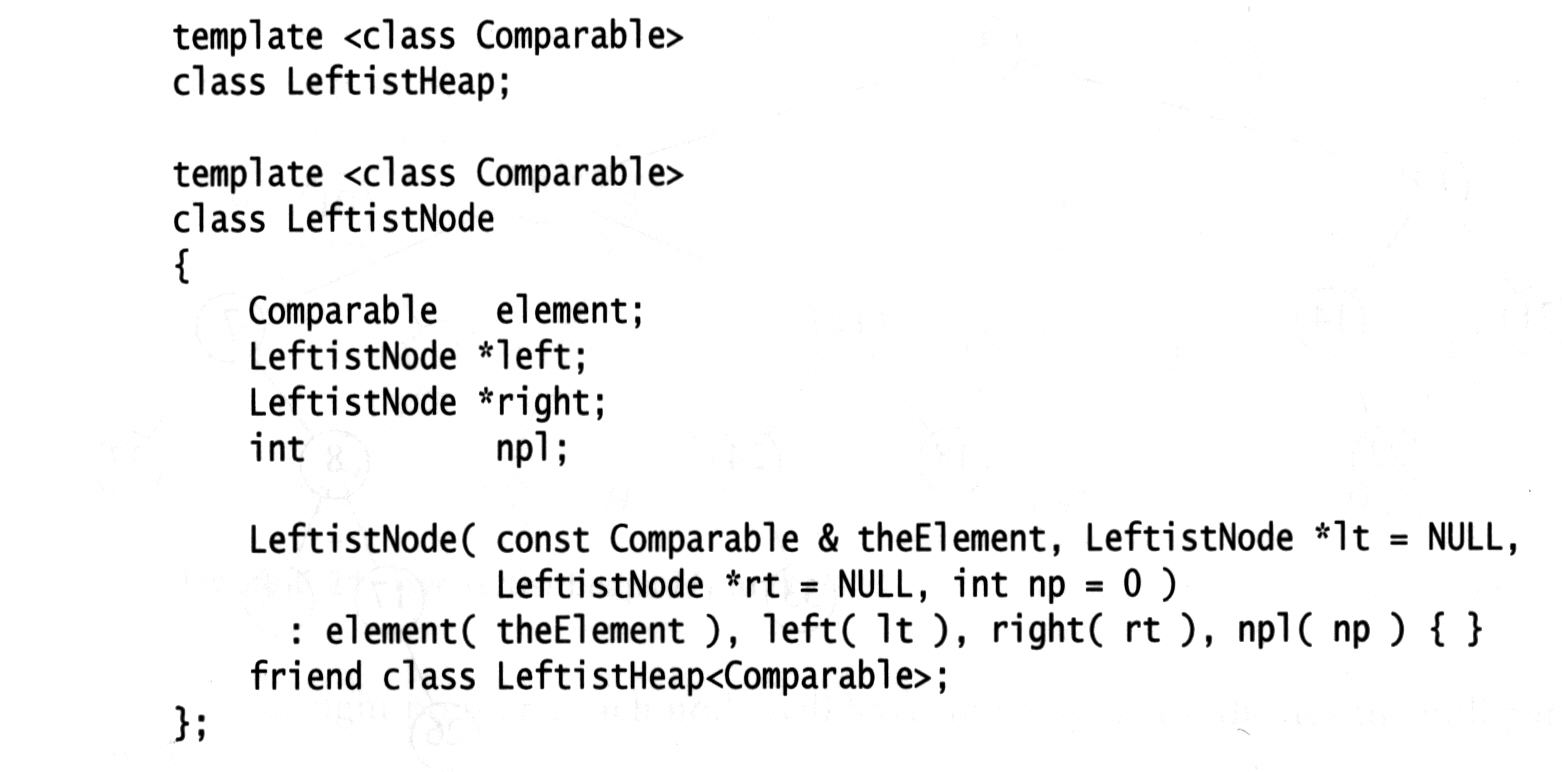 // left child
// right child
// null path length
C++ Code for merge
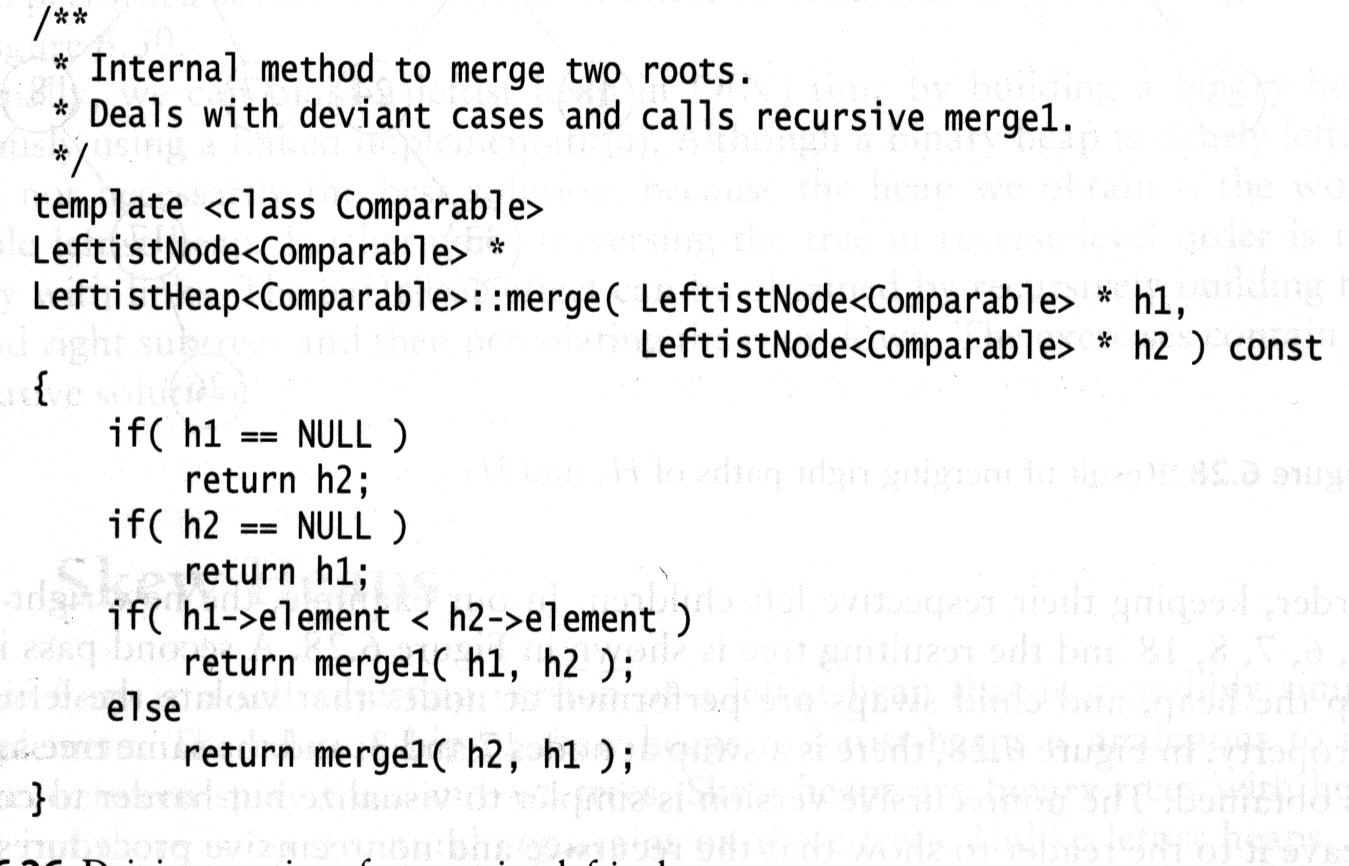 If either of the two heaps is empty, then we return the other heap.
Call merge1() to merge two leftist heaps. Be sure the root of the first heap is smaller than that of the second heap.
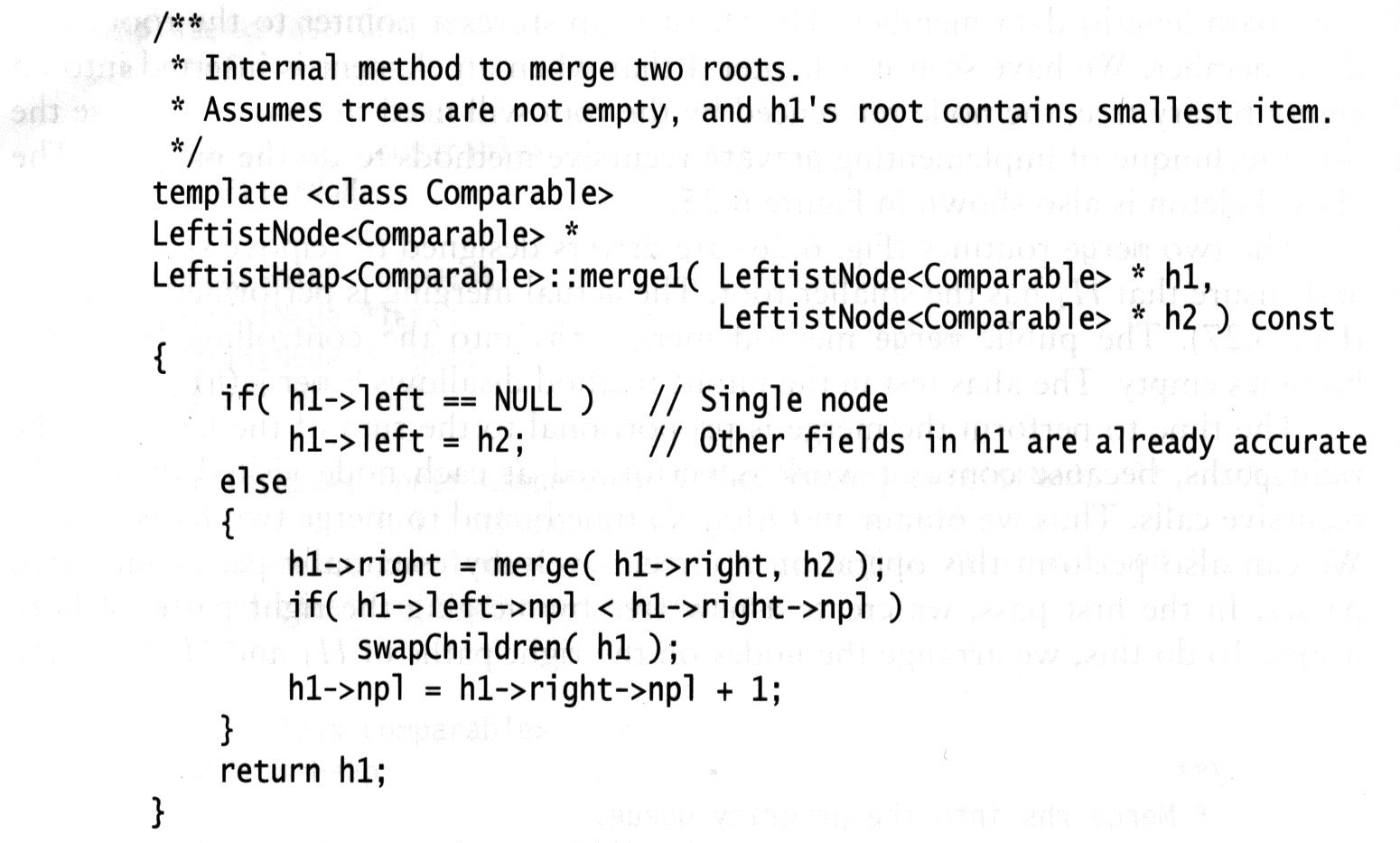 Dealing with the special case that the smaller root 
of two input leftist heaps is a single node.
Recursively merge the right subheap of h1 with h2, and attach the returned
leftist heap as the right subheap of h1.
If the null path length of the left child is samller than that of the right
child, swap the root’s left and right children.
Update the null path length information for the root.
3
10
8
21
14
17
23
26
6
12
7
18
24
37
18
33
8
17
26
6
12
7
18
24
37
18
33
Execution of the Recursive merge
merge(H1, H2)
merge(3, 6)
H1
H2
merge(8, 6)
merge(3, 6)
8
17
26
7
37
18
8
17
26
18
18
Execution of the Recursive merge
merge(8, 7)
merge(8, 6)
merge(3, 6)
merge(8, 18)
merge(8, 7)
merge(8, 6)
merge(3, 6)
merge(8, 18)
NULL
merge(8, 7)
merge(8, 6)
merge(3, 6)
18
8
17
26
7
37
8
17
26
18
7
37
8
17
26
18
7
37
8
17
26
18
Execution of the Recursive merge
Return leftist heap:
Return to the call merge(8, 18) :
attach
18
merge(8, 7)
merge(8, 6)
merge(3, 6)
Return to the call merge(8, 7) :
swap
attach
8
merge(8, 6)
18
17
merge(3, 6)
26
7
37
8
17
26
18
6
12
18
24
33
6
12
18
24
33
Execution of the Recursive merge
Return to the call merge(8, 6) :
attach
8
7
17
merge(3, 6)
37
18
26
7
37
8
17
26
18
6
12
18
24
33
3
10
21
14
23
3
10
21
14
23
3
7
37
8
17
26
18
6
12
18
24
33
10
21
14
23
Execution of the Recursive merge
Return to the call merge(3, 6) :
6
12
7
8
18
24
37
18
17
attach
33
26
swap
Running Time of the Recursive merge
The recursive calls are performed along the right paths of both input leftist heaps.
The sum of the length of the right paths of both input heaps is O(logN).
The length of the right path of the first input leftist heap is at most log(N+1) - 1.
The length of the right path of the first input leftist heap is at most log(N+1) - 1.
At each node visited during the recursive calls, only constant work (attaching and swapping if necessary) is performed.
The running time of merge is O(logN).
Merge Leftist Heaps (review)
A recursive solution for merging two leftist heaps, H1 and H2
If either of the two heaps is empty, then we can return the other heap. Otherwise,
First Step: recursively merge the heap with the larger root with the right subheap of the heap with smaller root.
Second Step:  Attach the leftist subheap returned by the recursive call as the right child of the root of the heap with smaller root.
Third Step: If the resulting heap is not leftist, swap the root’s left and right children.
3
10
8
21
14
17
23
26
6
12
7
18
24
37
18
33
Non-Recursive Solution for merge
To fulfill the merge operation non-recursively, we perform two passes.
The first pass: Create a new tree by merging the right paths of both heaps. To do this, we arrange the nodes on the right paths of H1 and H2 in sorted order, keeping their respective left children.
H1
H2
3
10
8
21
14
17
23
26
6
12
7
18
24
37
18
33
Non-Recursive Solution for merge
How to merge the right paths of both heaps? 
The nodes in each path from the root in a leftist heap is in an increasing order.
A path from node n1 to nk is defined as a sequence of nodes n1, n2, …, nk such  that ni is the parent of ni+1for 1 <= i < k
Based on the heap-order property, ni is smaller than ni+1for 1 <= i < k
The nodes on the right paths of H1 and H2 are in an increasing order.
H1
H2
merge
6
12
7
18
24
37
18
33
3
10
8
21
14
17
23
26
3
10
21
14
23
6
12
18
24
33
7
37
8
17
26
18
Non-Recursive Solution for merge
How to merge the right paths of both heaps? (cont.)
To arrange the nodes on the right paths of H1 and H2 in sorted order  (keeping their respective left children), we only need to perform one pass merge.
H1
The resulting heap satisfies the heap-order property.
H2
Running time: O(logN)
10
21
14
23
6
12
18
24
33
8
17
26
37
18
3
10
21
14
23
6
12
18
24
33
8
17
26
7
37
18
Non-Recursive Solution for merge
To fulfill the merge operation non-recursively, we perform two passes.
The second pass: A second pass is made up the heap, and child swaps are performed at nodes along the right path that violate the leftist heap property.
2
swap
3
1
2
1
1
7
1
0
0
0
Running Time of Non-Recursive merge
To fulfill the merge operation non-recursively, we perform two passes.
The first pass: Create a new tree by merging the right paths of both heaps. To do this, we arrange the nodes on the right paths of H1 and H2 in sorted order, keeping their respective left children.
The second pass: A second pass is made up the heap, and child swaps are performed at nodes along the right path that violate the leftist heap property.
Total running time is O(logN)
The first pass takes O(logN) time
The second pass takes O(logN) time
Other Leftist Heap Operations
insert: we carry out insertions by making the item to be inserted a one-node heap and performing a merge.
deleteMin: remove the root, creating two heaps, which can then be merged.
The running time of both insert and deleteMin is O(logN).